Lecture 08: Relational and Logical Operators
Topics:
Basic Loops
Conditionals
Basic Relational Operators (<,>, !, =)
Basic Logical Operators (&&, ||, !)
Application to Conditionals (if/else)
Compound Expressions
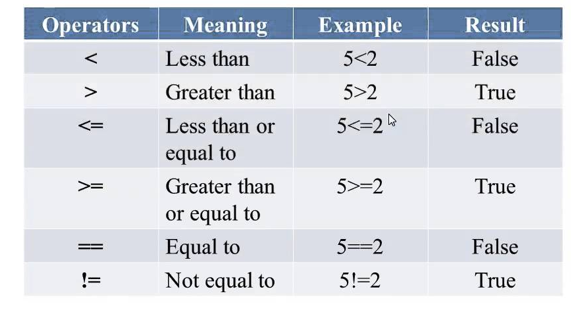 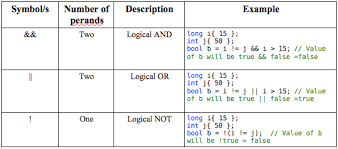 Resources:
GfG: Relational and Logical Operators
TP: C Operators
Summary
For Loop: three conditions (start, stop, iteration).
for (long i = 0; i < 10; i++) {…}
for (long i = 0; i < 10; i += 2) {…}
 While Loop: iterates until the test condition is false.
while (I < 10) {…}
Useful for reading files when the size is unknown.
Conditionals: if/else if/else and “case” are the most common ways to create code that branches on some condition (e.g., file open error). The branch occurs if the test condition is true.
Basic Relational Operators: “>, <, ==, !=, <=, >=”
Basic Logical Operators:
&&: logical and (true if both arguments are true)
||: logical or (true if one of the arguments is true)
!: logical not (true if the argument is false - reverses the logic)
Compound Expressions: we can combine multiple operators. For example:
if ((a ==b) && (c != d) || (e == f)) then {…}